Carrier
The c of c is normally evidenced by a “bill of lading”, but it can include other correspondence as well, which determines the carrier’s relationship with the shipper (emails etc.).
The c of c can be arranged by the seller, as principal. Or it can be arranged by the seller as agent of the consignee, or it could be arranged by the receiver. Either way both the shipper and consignee are likely to become parties to that contract (Pyrene v Scyndia).
Bills of lading are issued by the master of the vessel when the goods are loaded.
There are two main types of bill of lading: (1) non-negotiable and (2) negotiable bills of lading.
Most international sales contracts are made on FOB or C&F terms, which means title and risk shifts to the receiver/buyer once the goods have been loaded before the vessel has set sail.
If the sale contract is FOB/C&F and the goods are (1) damaged; (2) delayed, or (3) lost en route, it is normally for the receiver to sue the carrier, since they owned the goods at this time and had accepted risk for the goods during the voyage…but a contractual relationship with the carrier is useful in order to sue…(other options are tort or bailment).
So the receiver needs the bills of lading from the seller. This is normally done through banks, with a letter of credit (for the price) being exchanged for the bills of lading, while the goods are in transit.
If the goods were shipped pursuant to a b/l in order for the receiver to be able to demand possession of the goods at the discharge port, they must present the original bills of lading to the master of the vessel to take possession.
The consignee normally inherits from the seller title to sue the carrier under the contract of carriage by virtue of s.2(5) of the COGSA 1992.
NB: In the hands of the consignee the b/l is conclusive proof of the terms of the c of c and the receiver can’t rely on other extraneous documents.
Contract of carriage
Contract of carriage
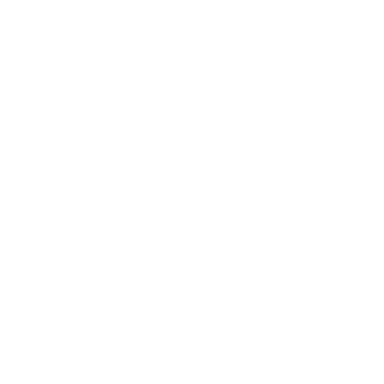 Receiver 
(consignee)
Shipper
Sale Contract
Non-negotiable bills of lading name the consignee when the bills are issued and the goods must be delivered to that person. By contrast, negotiable bills of lading mean the consignee of the goods is not named in the bill of lading but is “to order”. In other words, the seller can find a buyer while the goods are in transit and then “endorse” the bills (any stamp will do) to the buyer. Two fake examples are here.[insert pop up]
Letter of credit
Shipper’s
Bank
Receiver’s 
Bank
3 x bills of lading
Once a shipyard has built a ship, it becomes useful and the Owner will take possession.
NB: A word of warning. A voyage charterer cannot use “set off” arguments if they owe freight but have a claim against the time charterer.
Owner
The owner, often then decides to “bareboat” charter the vessel for a period to a “time charterer”, rather than run the vessel themselves.
Bareboat charterer
The term “bareboat” means the time charterer needs to hire a master and crew themselves. It’s like renting a rowing boat and having to row it yourself. Time charterers pay “hire” for the use of the vessel, which includes a master and crew.
The bareboat charterer might then decide to sub-charter the vessel on a time charter to a time-charterer.
The voyage charterer will then have the use of the vessel for a voyage from X to Y and/or Z. A key difference between a tiome-charter and a voyage charter is that a voyage charterer pays “freight” not hire.
Time-charterer
For commercial reasons a time charterer might the decide not to use the vessel themselves, but to “sub-charter” the vessel on a voyage charter.
Voyage Charterer